Fig. 1. Plots for the interacting predictors. (a) Two-way interaction plot between stress and anxiety for the TSS. ...
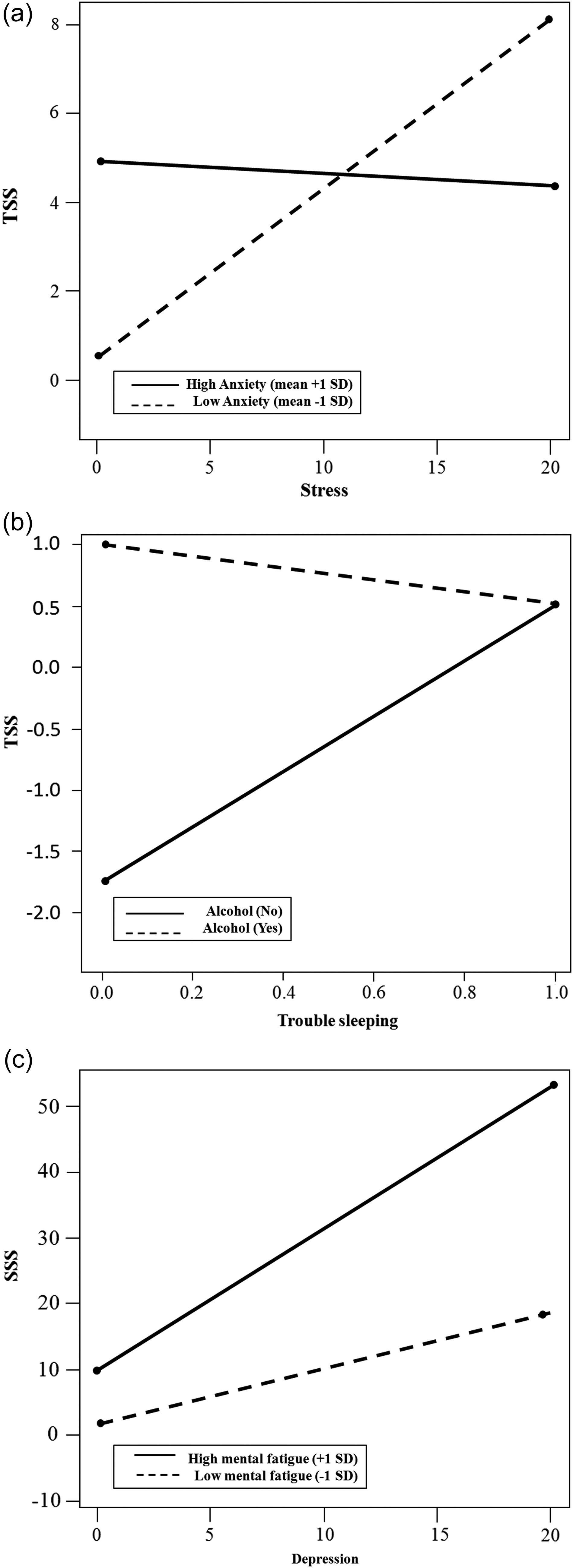 Arch Clin Neuropsychol, Volume 31, Issue 3, May 2016, Pages 197–205, https://doi.org/10.1093/arclin/acw001
The content of this slide may be subject to copyright: please see the slide notes for details.
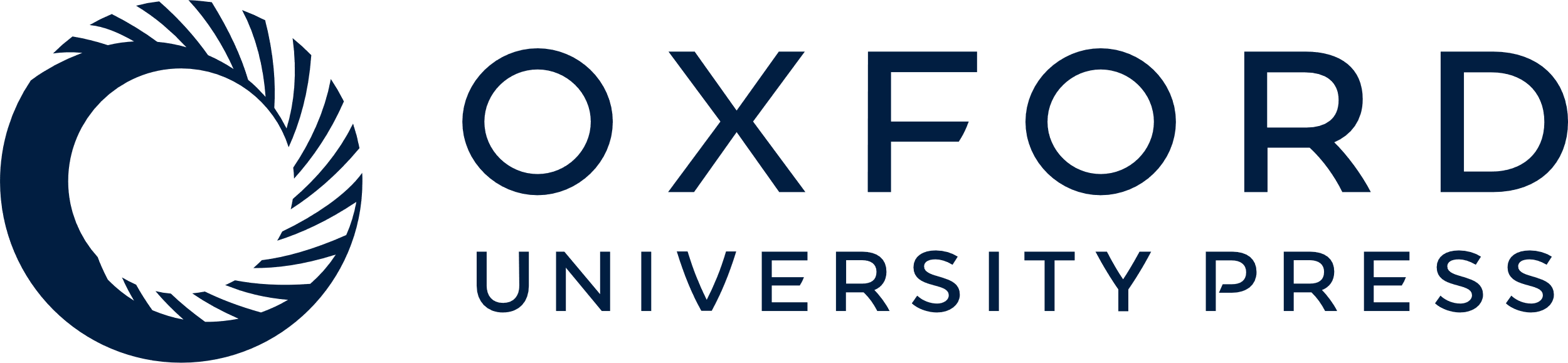 [Speaker Notes: Fig. 1. Plots for the interacting predictors. (a) Two-way interaction plot between stress and anxiety for the TSS. (b) Two-way interaction plot between trouble sleeping and alcohol consumption for the TSS. (c) Two-way interaction plot between depression and mental fatigue for the SSS.


Unless provided in the caption above, the following copyright applies to the content of this slide: © The Author 2016. Published by Oxford University Press. All rights reserved. For permissions, please e-mail: journals.permissions@oup.com.]